2025 Canada Summer Games Team Manitoba SoccerGeneral Information
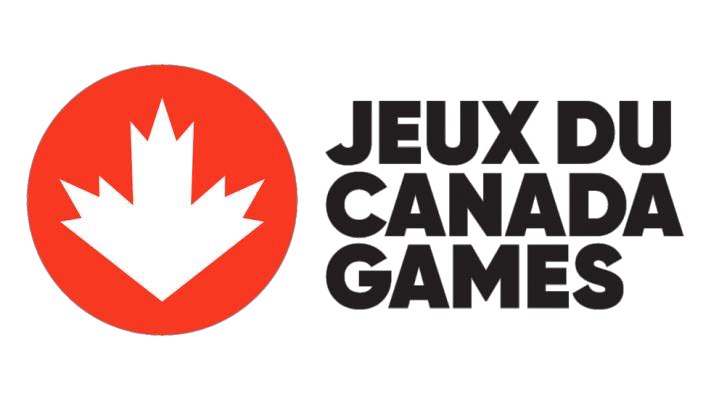 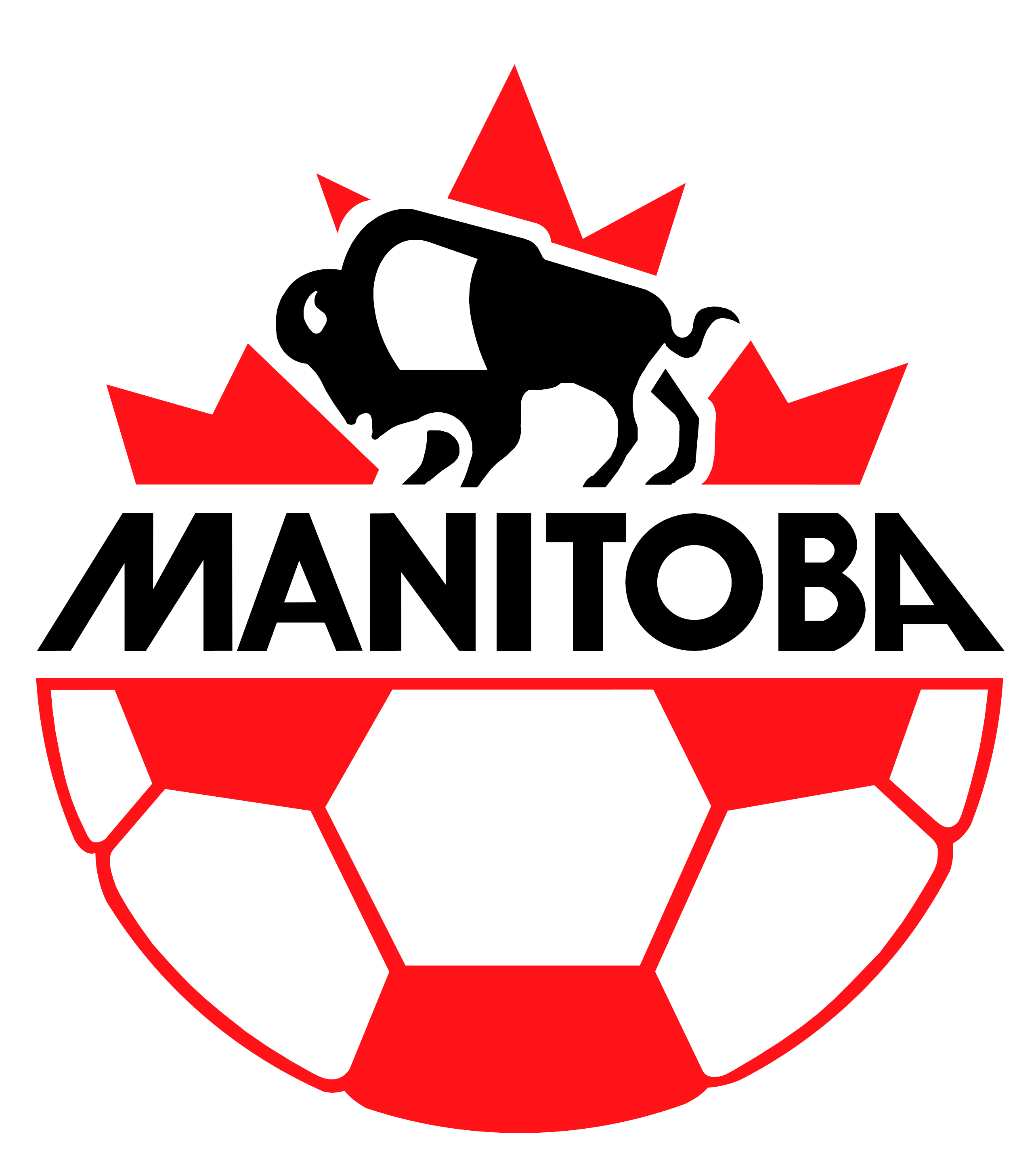 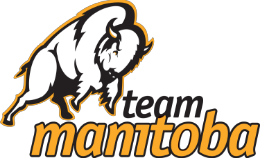 DOCUMENT PURPOSE
This document sets out the process for selecting teams to represent the MSA at the 2025 Canada Summer Games.
DOCUMENT OBJECTIVE
The objective is to select 36 athletes, 18 male and 18 female, born in 2008 or later, who are eligible to participate in the Games. They must be MSA registered athletes in good standing with the MSA, who meet the standards expected for the Canada Summer Games.
SELECTION PROCESS
Athletes participate in open and invite-only trials and are selected based on performance and the team requirements. Timelines and unforeseen circumstances are also taken into consideration.
AUTHORITY OF SELECTION
Coaches have been appointed and will select 18 athletes for each team participating in the Games and 2-6 alternate athletes for training purposes leading up to the Games. The coaches will take into consideration several factors in their selection of athletes, including but not limited to, attitude, performance on and off the field, team requirements, injuries, etc.
EXPECTATIONS
Athletes are expected to perform at their best on and off the field and in every aspect to be considered. Athletes may be dismissed for various reasons, such as failing to meet performance expectations or exhibiting conduct detrimental to the team. Players unable to perform due to injury, illness or other medical reasons as determined by MSA’s medical staff may be replaced by alternate athletes.
APPEALS
Appeals of selection decisions will be heard and decided in accordance with the MSA Appeal Process found within the MSA Discipline Code.
TRY OUT  TIMELINE
TRIAL #1 – OPEN – 2008s and younger
21 (males) & 23 (females) May 2024
28 (males) & 30 (females) May 2024
No evaluation will be provided for the players who are not  selected for invite to Trial #2 or #3.
TRIAL #2 – INVITATION – August 2024
Invite-only trial with 25-35 identified players from Trial #1 and possible exceptions made by the MSA. No evaluation will be provided for the players who are not selected for Trial #3.
TRIAL #3 – INVITATION – September 2024
Invite-only trial with 25-30 identified players from Trial #2 and possible exceptions made by the MSA. After this trial, the 18 players and 2-6 injured reserve players will be selected and notified. All players who have not been selected in the final 18 or injured reserve may request a formal evaluation from the head coach from each team.
TRY OUT & TRAINING  TIMELINE
AUG/SEPT. 2024
MAY 2024
JAN/FEB 2025
MAY/JUNE 2025
OPEN TRIAL #1
MAY 28 & 30
INVITE TRIAL #2 & #3
SQUAD TRAINING WITH REX 2X WEEK
SQUAD TRAINING WITH REX 2-3X WEEK
JUNE / JULY 2024
OCT/NOV 2024
MAR/APR 2025
May 2024
JULY/AUGUST 2025
OPEN TRIAL #1 
MAY 21 & 23
CAMP FOR INVITED PLAYERS TO TRIAL #2
SQUAD TRAINING WITH REX 1X WEEK
SQUAD TRAINING WITH REX 2-3X WEEK
SQUAD TRAINING WITH REX 4X WEEK